Introduction à CakePHP
Frameworks php
Laravel  
FuelPHP    
Jelix
CakePHP      
Symphony 
CodeIgniter
Zend
…
Avantages de CakePHP
Rapidité du développement.
Facilité de maintenance du code.
Licence MIT
Fréquemment maintenu par  une équipe de développeurs.
Souplesse d’utilisation grâce à la possibilité d’ajout de fonctionnalités « bibliothèques, composants »
Entièrement Orienté Objet (OO).
Nombreux outils de développement (Ajax, formulaires…).
Avantages de CakePHP
Génération d’applications CRUD (Create/Read/Update/Delete)
Scaffolding d’applications
Access Control Lists (ACL) et l’authentification.
Validation des données
Routeur du mapping des URLs
Gestion du cache
Localisation.
Helpers pour HTML, Forms, Pagination, AJAX, Javascript, XML, RSS, ...
Structure de CakePHP 3.x
bin 
config
logs
plugins 
src 
	Console
	Controller	
	Model
	Shell
	Template
	View
tests
tmp 
vendor 
webroot 
htaccess 
composer.json 
index.php 
README.md
Structure de CakePHP 3.x
Structure de CakePHP 3.x
Modèle MVC
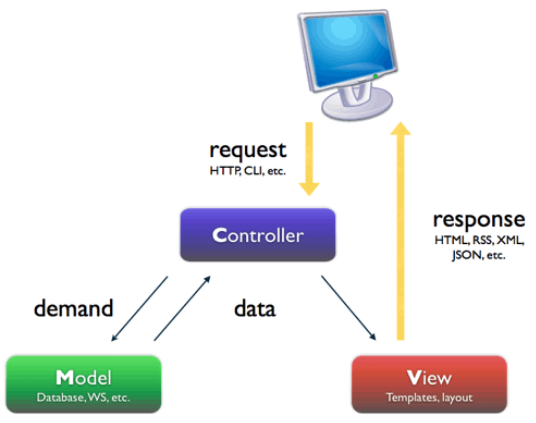 Modèle
Logique métier: objets et données
Accès aux données (find)
Enregistrement des données (save-saveAll)
Suppression (delete)
Validation
Callbacks (beforeFind, afterSave, etc)
Vue
Logique d’affichage 
Correspondent à une action d’un contrôleur
Templates HTML
Thèmes
Contrôleur
Logique applicative 
Répondent aux requêtes
Appel aux modèles 
Interactions avec les vues
Contrôle du flux
HTML Helper
<?php echo $html->image('cake_logo.png', array('alt' => 'CakePHP')); ?>
Output: <img src="/img/cake_logo.png" alt="CakePHP" />

<?php echo $html->link('Home Page', '/pages/home', array('target'=>'_blank')); ?>
Output: <a href="/pages/home" target="_blank">Home Page</a>
Form Helper
<?php echo $form->create(‘Facture'); ?>
Output: <form id=“FactureAddForm" method="post" action="/factures/add">

<?php echo $form->input('titre'); ?>
Output: <input name="data[Post][titre]" type="text" maxlength="50" value="" id="PostTitre" />
Requêtes de données
Select:
$this->set('posts', $this->Post->find('all'));
Insert:
$this->Post->save($this->data);
Update:
$this->Post->save($this->data);
Delete:
$this->Post->delete($id);
Cake Bake
$cake bake controller Articles
$cake bake model Articles
$cake bake template Articles